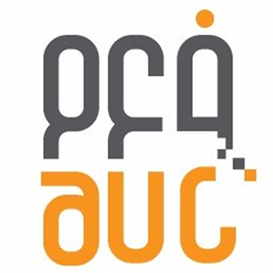 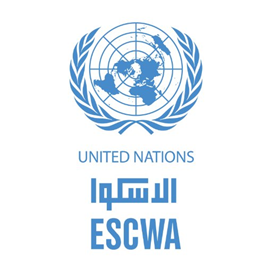 AUC’s Role In Facilitating Access To Knowledge In The Arab World
Dr. Saleh Almusned
Arabic Union Catalog Director
United Nations Library and Information Network for Knowledge Sharing
 (UN LINKS) & Lebanese Library Association (LLA): Open Dialogue
BEIRUT, LEBANON 7 OCTOBER 2019
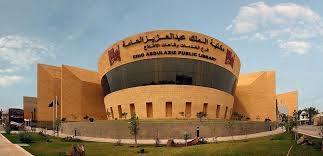 Arabic Union Catalog (AUC)
The Arabic Union Catalog (AUC) is one of the advanced infrastructures of Arab libraries and information institutions. 
It is a comprehensive bibliographic database and a digital repository representing Arab literature in all fields of knowledge. 
The AUC is initiated and managed by King Abdulaziz Public Library (KAPL), a non-for-profit organization established by the late King Abdullah Bin Abdulaziz.
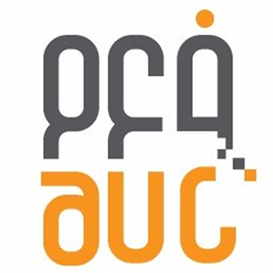 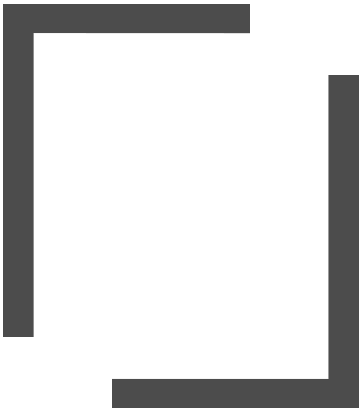 Mission
AUC, in cooperation with its members, seeks to serve as  a platform for knowledge services that enable them to provide additional and innovative values to their community and maximize the cultural and knowledge impact they achieve, through a flexible collaborative environment of high efficiency and quality.
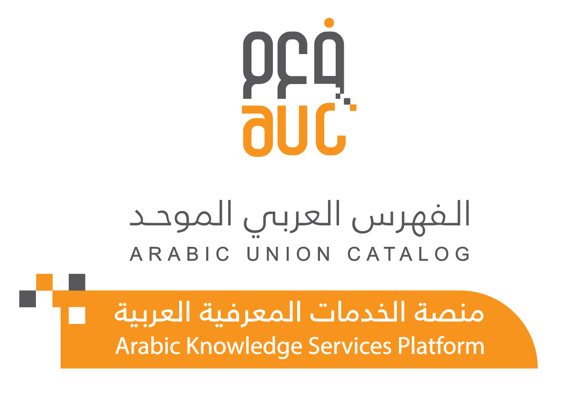 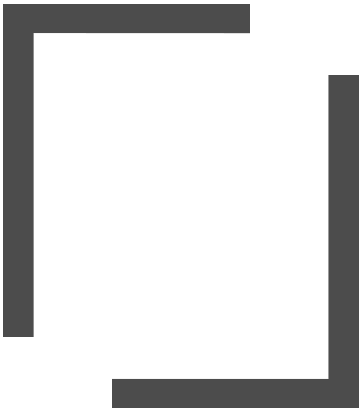 Vision
Arabic Union Catalog, to be the Arabic Knowledge Services Platform
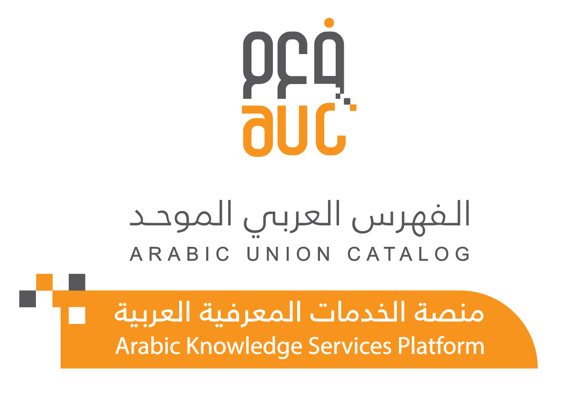 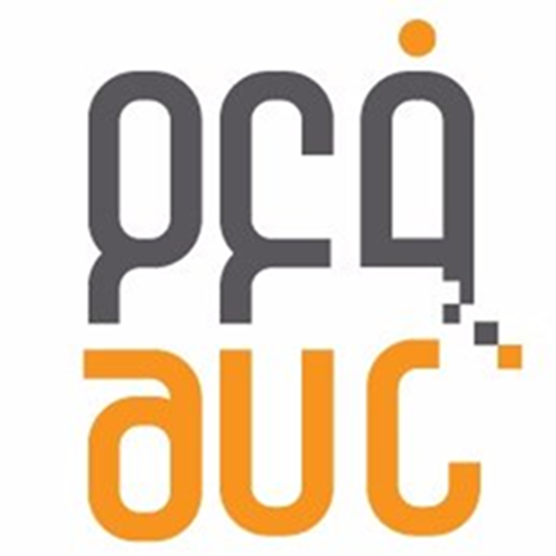 Sustainable Development and the AUC
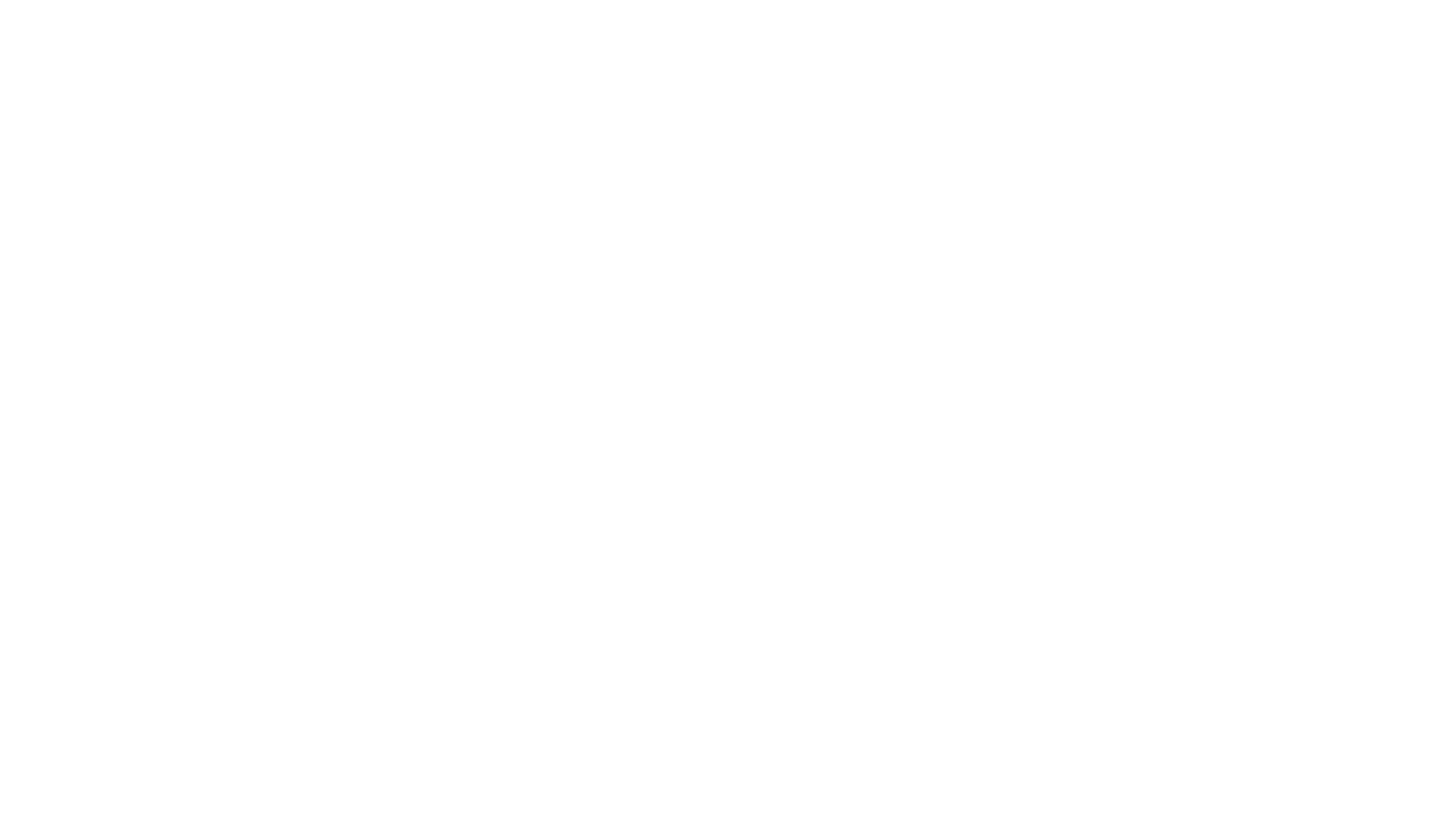 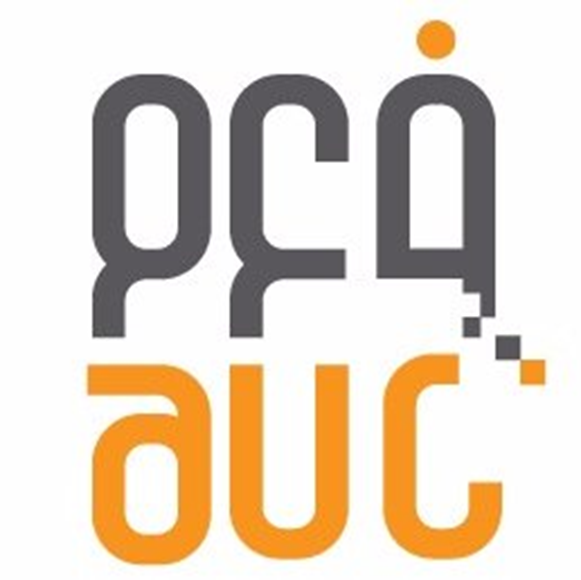 What is the Arabic Union Catalog (AUC)?
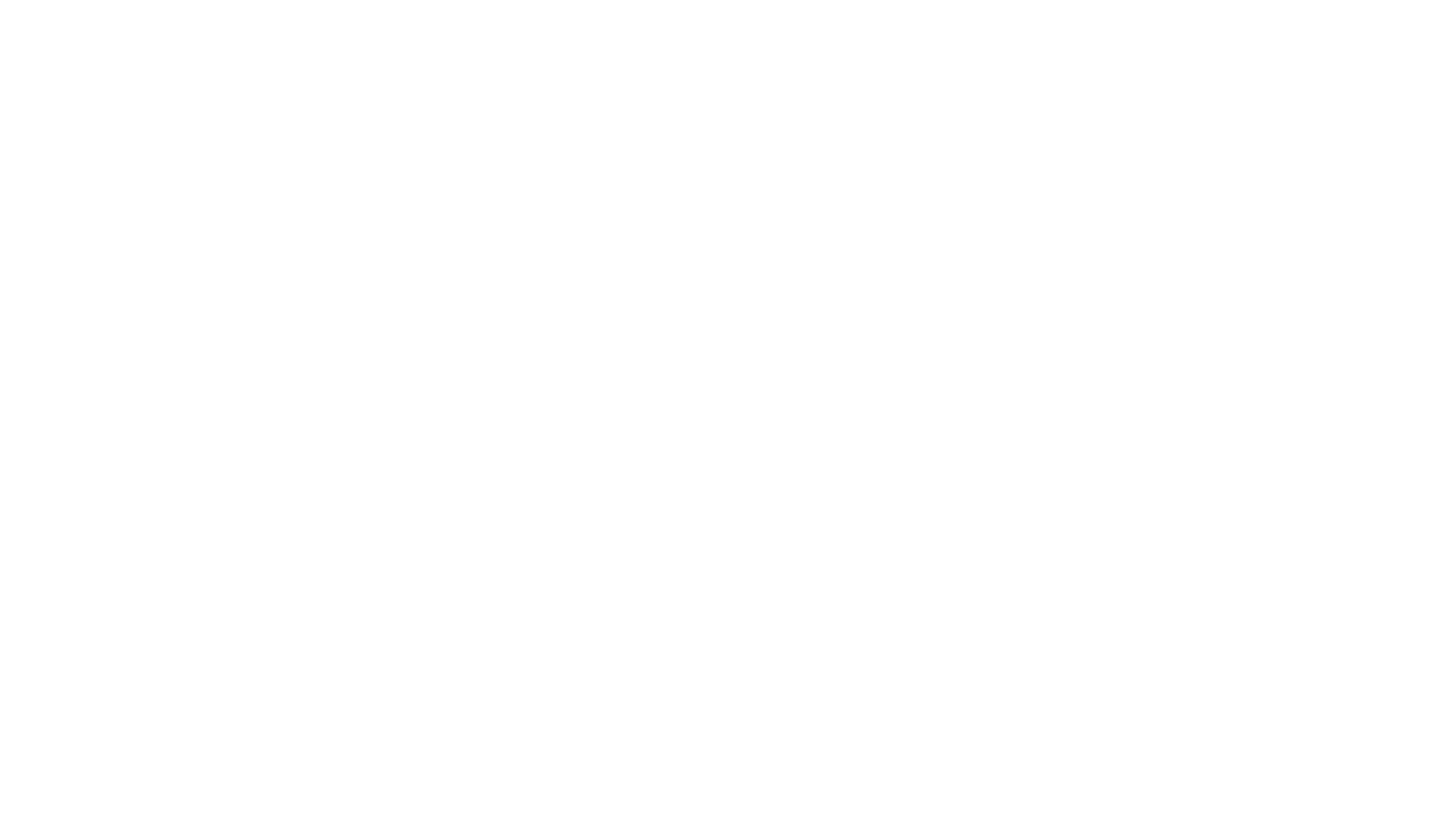 AUC Objectives
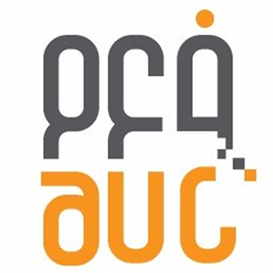 The AUC seeks to accomplish several objectives within all Arab libraries, the most important of which are:
Gathering Arabic intellectual heritage in a standard database. 
Creating an Arab Union Digital Library to host digital contents of Arabic literature of all languages or act as a gateway to the contents stored in digital repositories in the Arab world.
Unifying Arab efforts seeking to standardize the works of cataloging, classification, and digitization.
Realizing resource partnerships in light of the scarcity of specialists.
Reducing costs resulting from the repetition of the cataloguing processes for the same resource in all libraries. 
Contributing to the dissemination of Arabic literature once it is documented in the consolidated database.
Main Initiatives
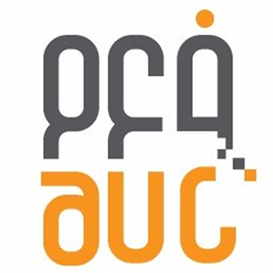 Sectors that AUC Serves
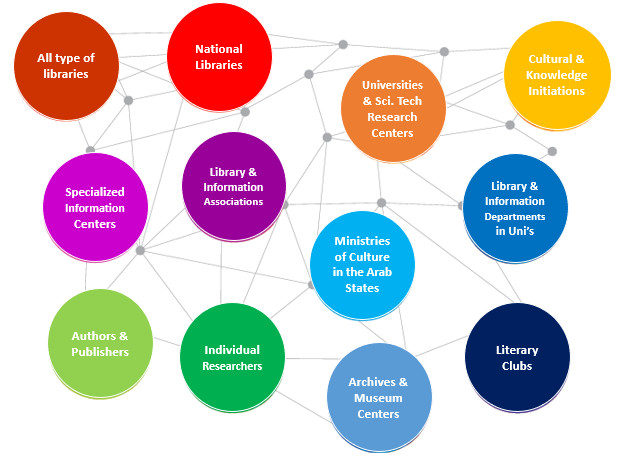 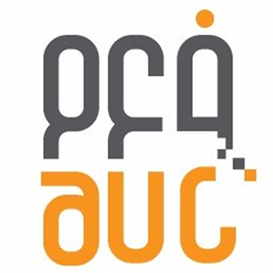 Main Services (Part of the Membership)
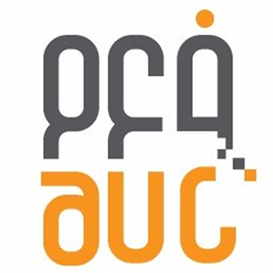 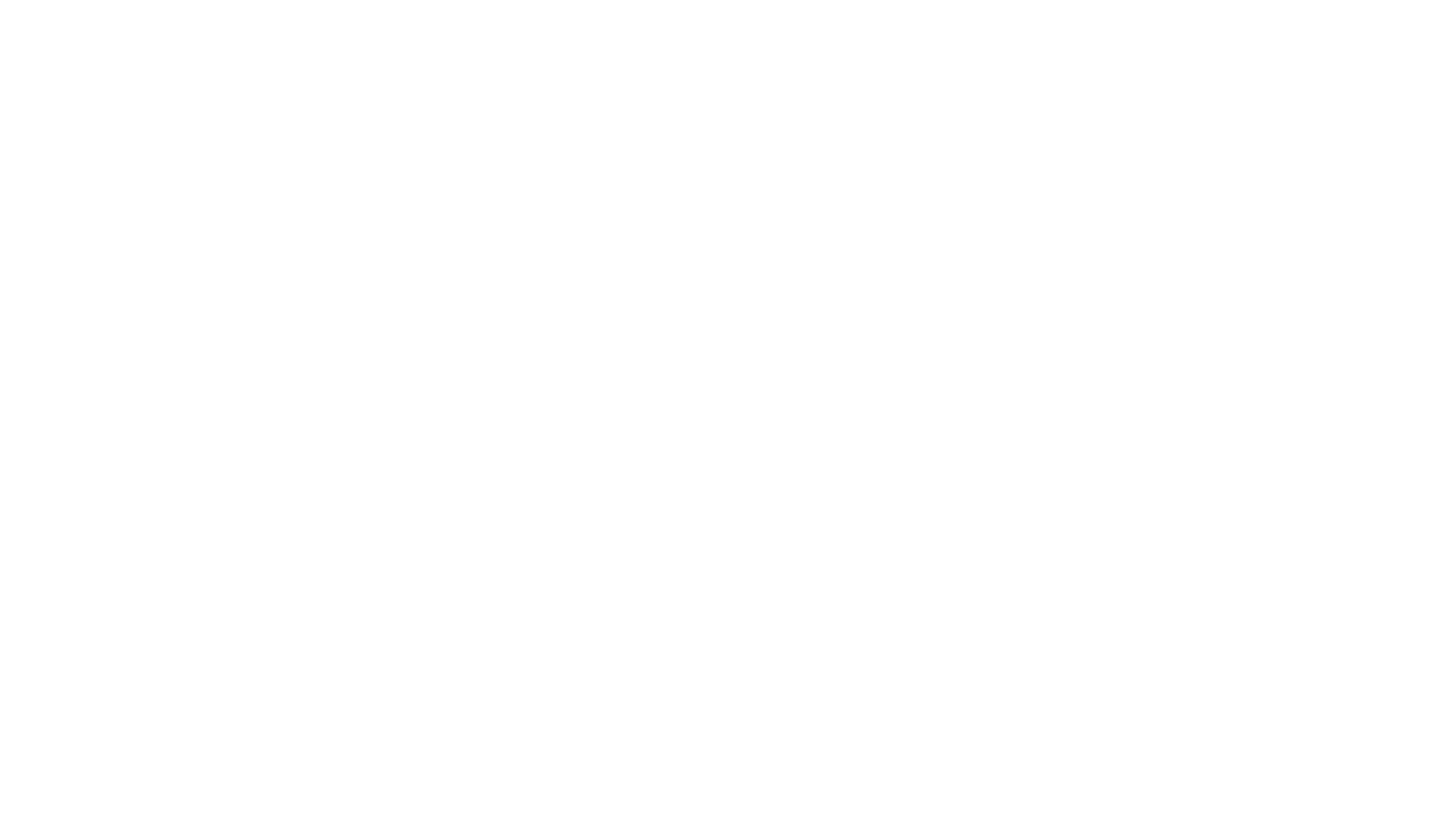 Advanced Services (Adds-on)
Remote Cataloging Services 

AACR2 to RDA Conversion

Re-Classification

Authority Files Update and Enrichment

Retrospective Conversion & QA
Cloud ILS


Could Digital Library


Cloud Collection Development
Specialized Bibliographies


Collection Analysis & Evaluation
Advance Training & Certification Programs 

Custom Training              (as per needs)

Specialized Diploma Programs
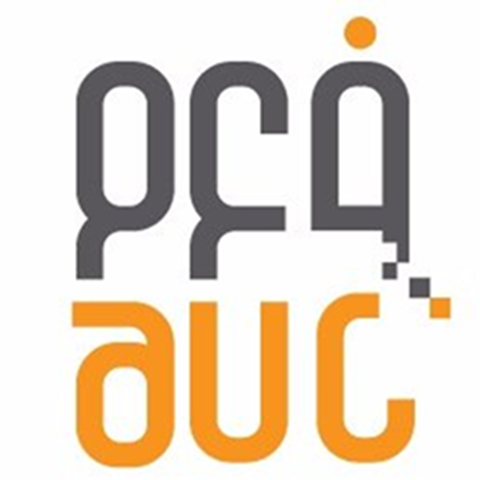 Bibliographic Database
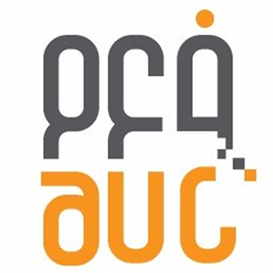 2,350,000 unique bibliographic records 
 1,700,000 book records
 83,000 Manuscript records
 170,000 Translated books 
 125,000 Theses 
 272,000 Other Materials
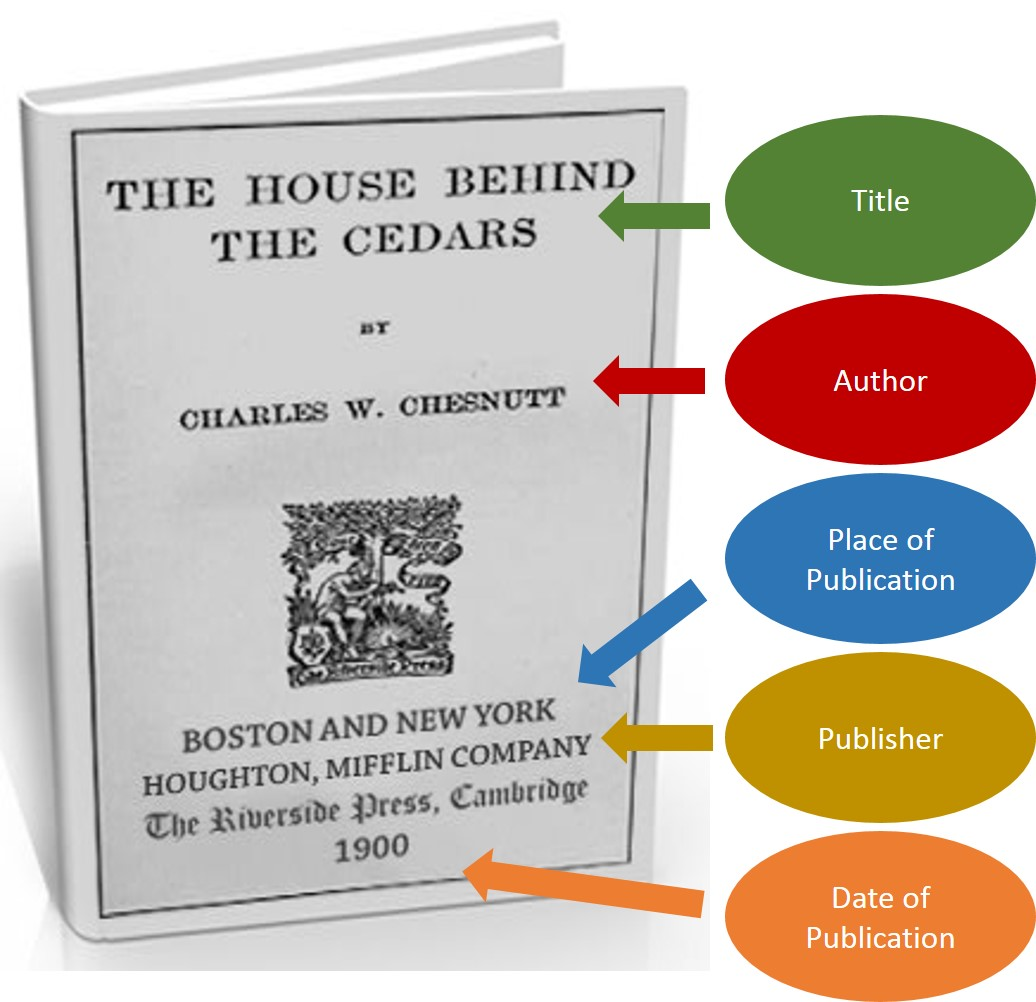 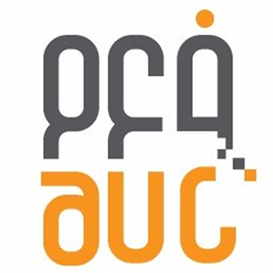 Bibliographic Records Growth
Authority Files
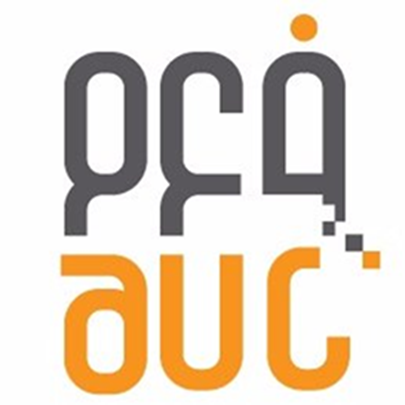 1.35 million Authority records distribute as: 

568,000 Personal names 
413,000 Subject heading 
68,000 Geographic names
200,000 corporate names 
25,000 uniform title
52,000 Conference names
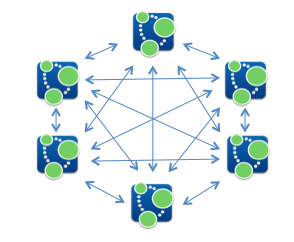 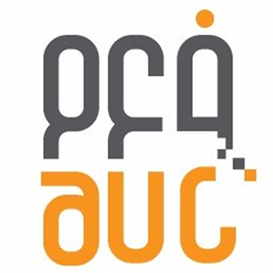 Names Authority Records Growth
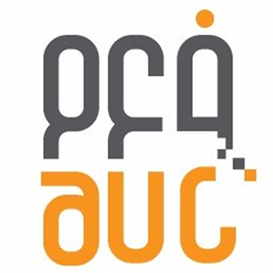 Subject Heading Authority Records Growth
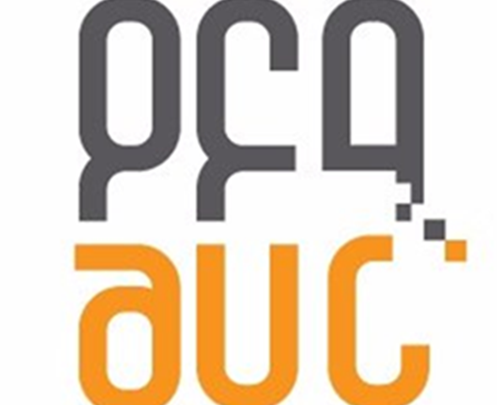 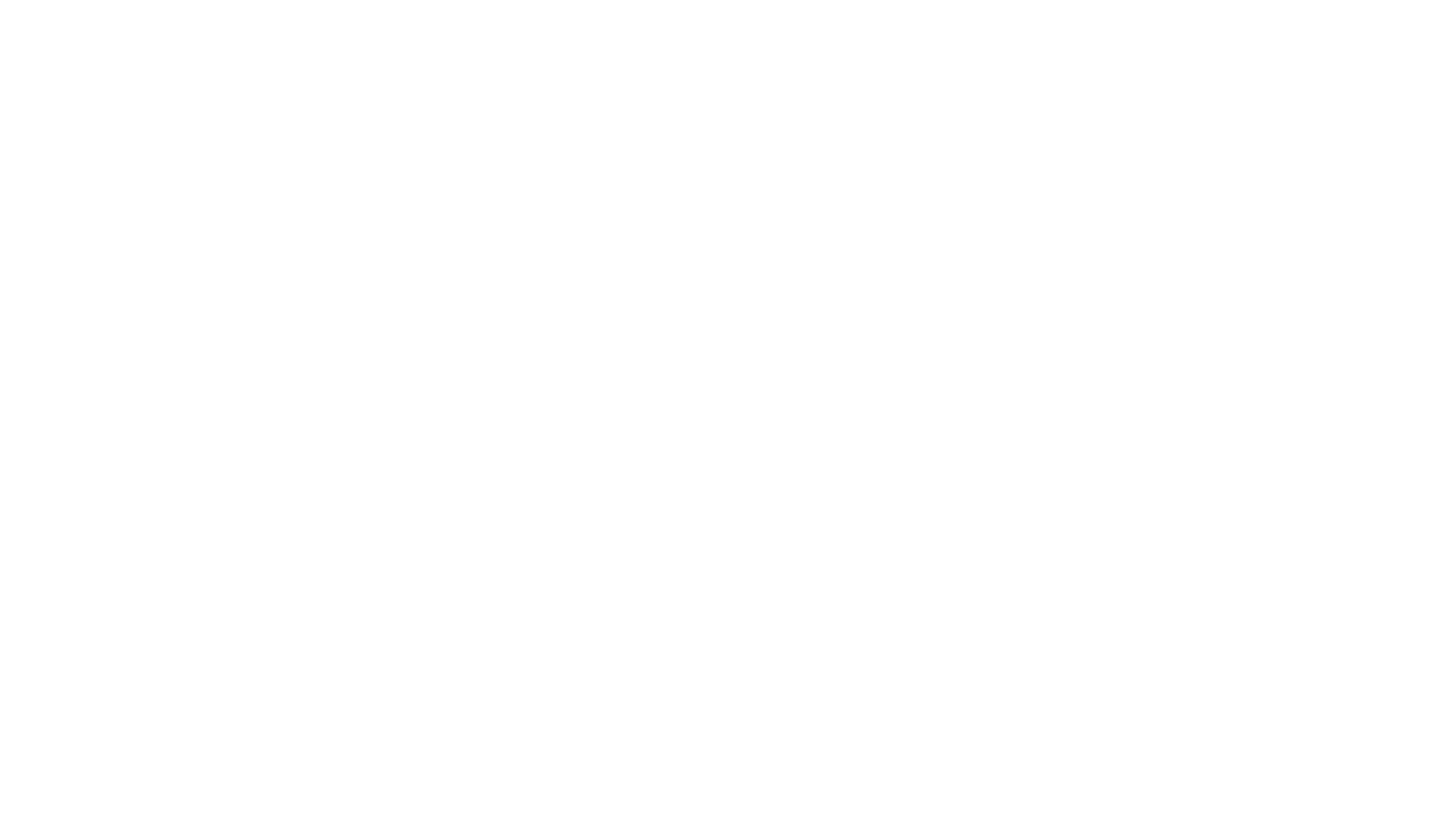 AUC Members
More than 200 institutions representing 5000 library from 19 countries: 

50 Academic libraries 
70 Public libraries
30 Special libraries 
50 other types
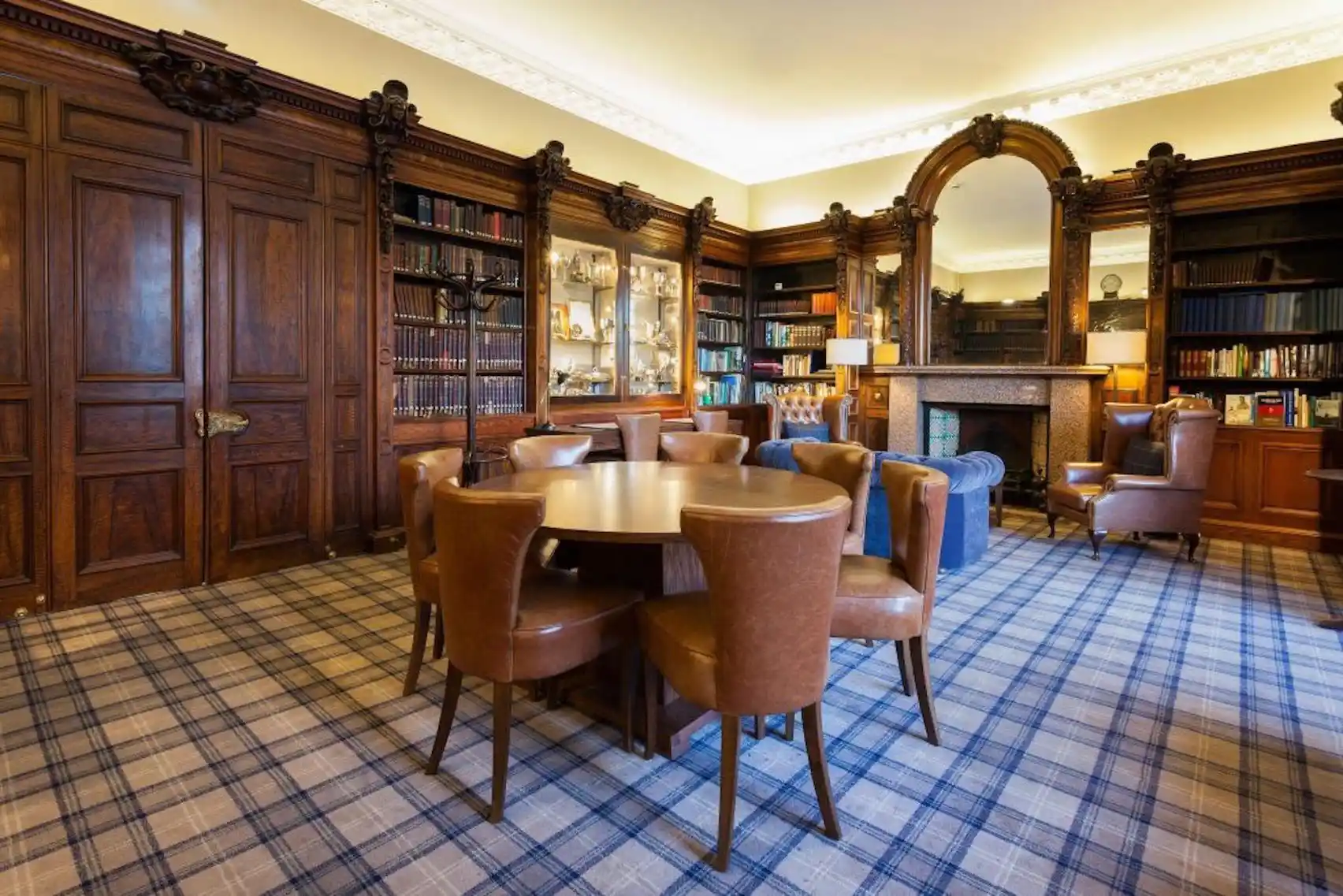 Benefits for Library Members
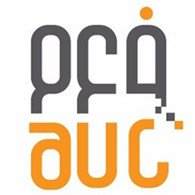 2.35 million bibliographic records available for downloads (RDA & AARC2)
24 training courses conducted every year. 
31 webinars conducted every year.
Many Tools and Guides available for Arab specialists.
More than 100 libraries built their catalogs exclusively from the AUC database.
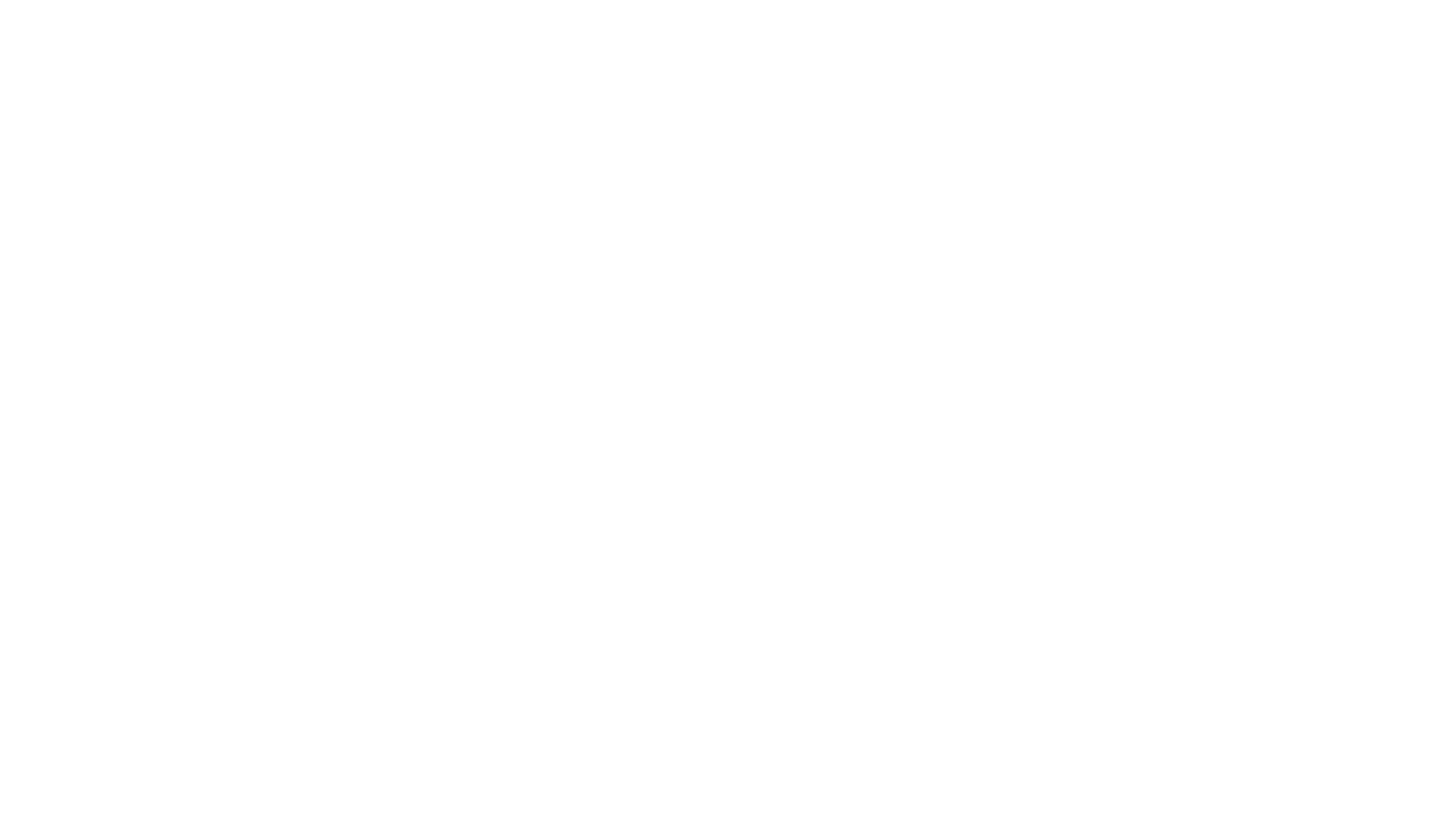 Benefits To Users
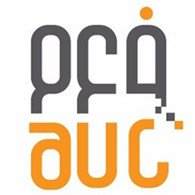 AUC Portal Usage
Arabic Union Digital Library (AUDL)
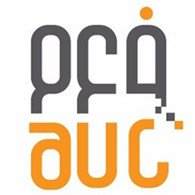 AUDL is an AUC initiative that hosts digital contents of interests to Arab users. 
Also, its a gateway to access to all Arabic Digital Libraries and Arabic Digital Repositories in the Arab World.
Arabic Union Digital Library (AUDL)
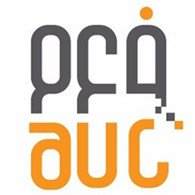 Digital Contents
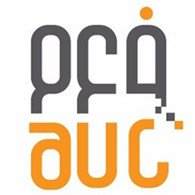 Actual digital content hosted in the digital library database

Links to digital content found on other digital libraries and digital repositories
AUDL services
Arab Author Platform
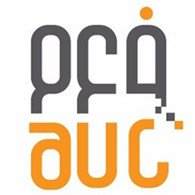 It is a free online service provided to Arab Authors & Innovators to promote their innovations and present their intellectual and art-works to a wide range of interested followers.
Arab Author Platform
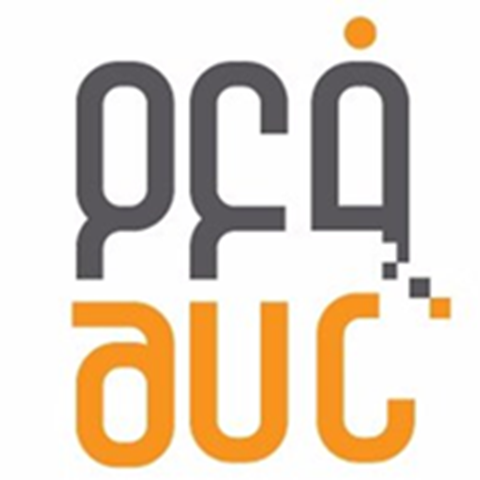 Gives an opportunity to new starting authors and artists to promote their intellectual works. 
Encourages young people to publish their creative works. 
Encourages people who have personal collections to share what they have with others.
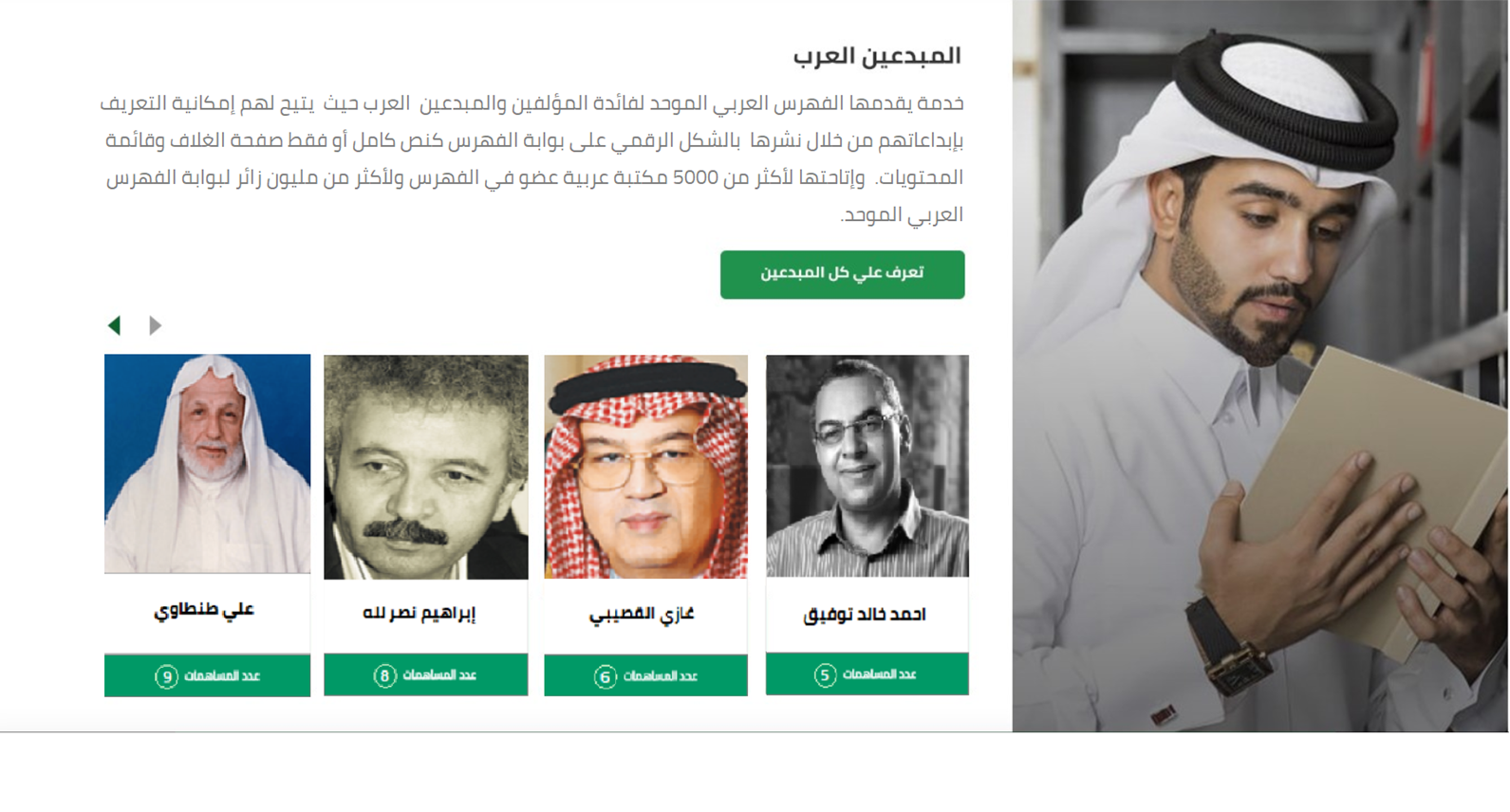 Publications
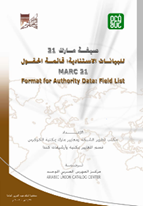 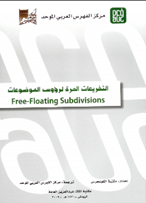 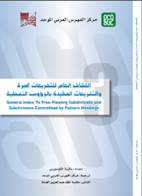 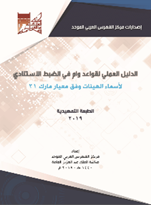 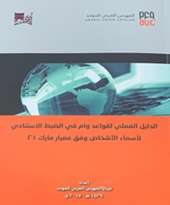 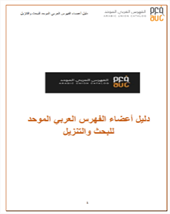 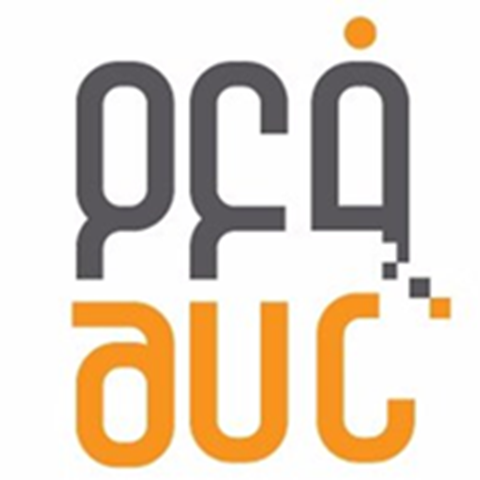 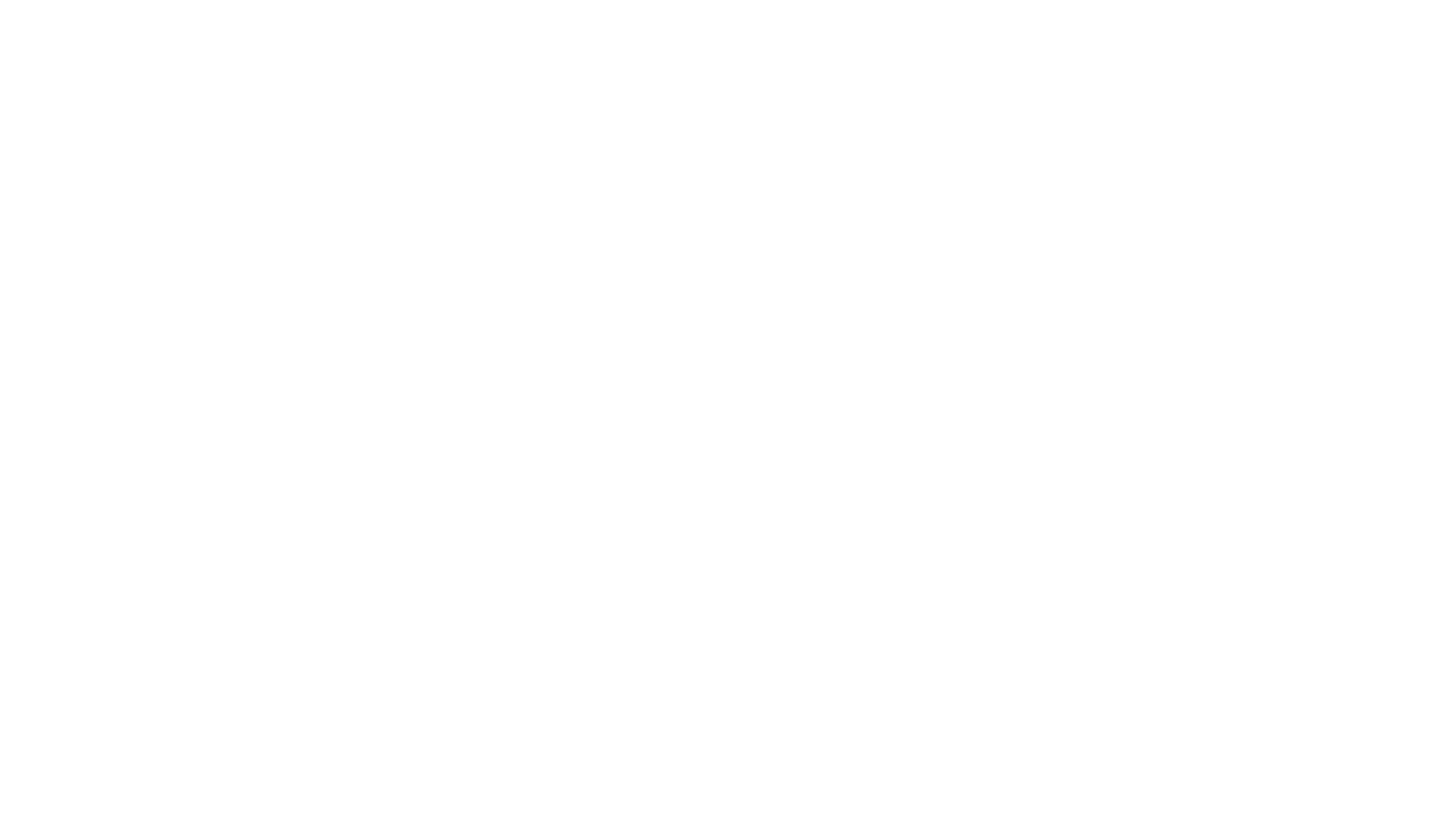 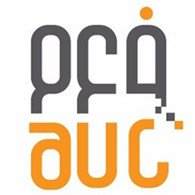 AUC Portal
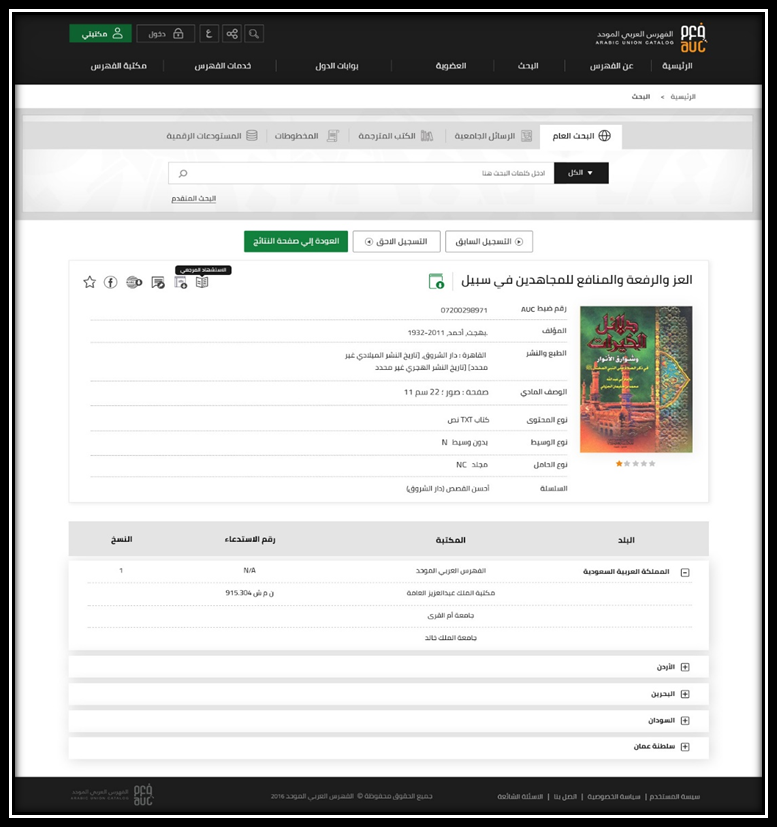 www.aruc.org
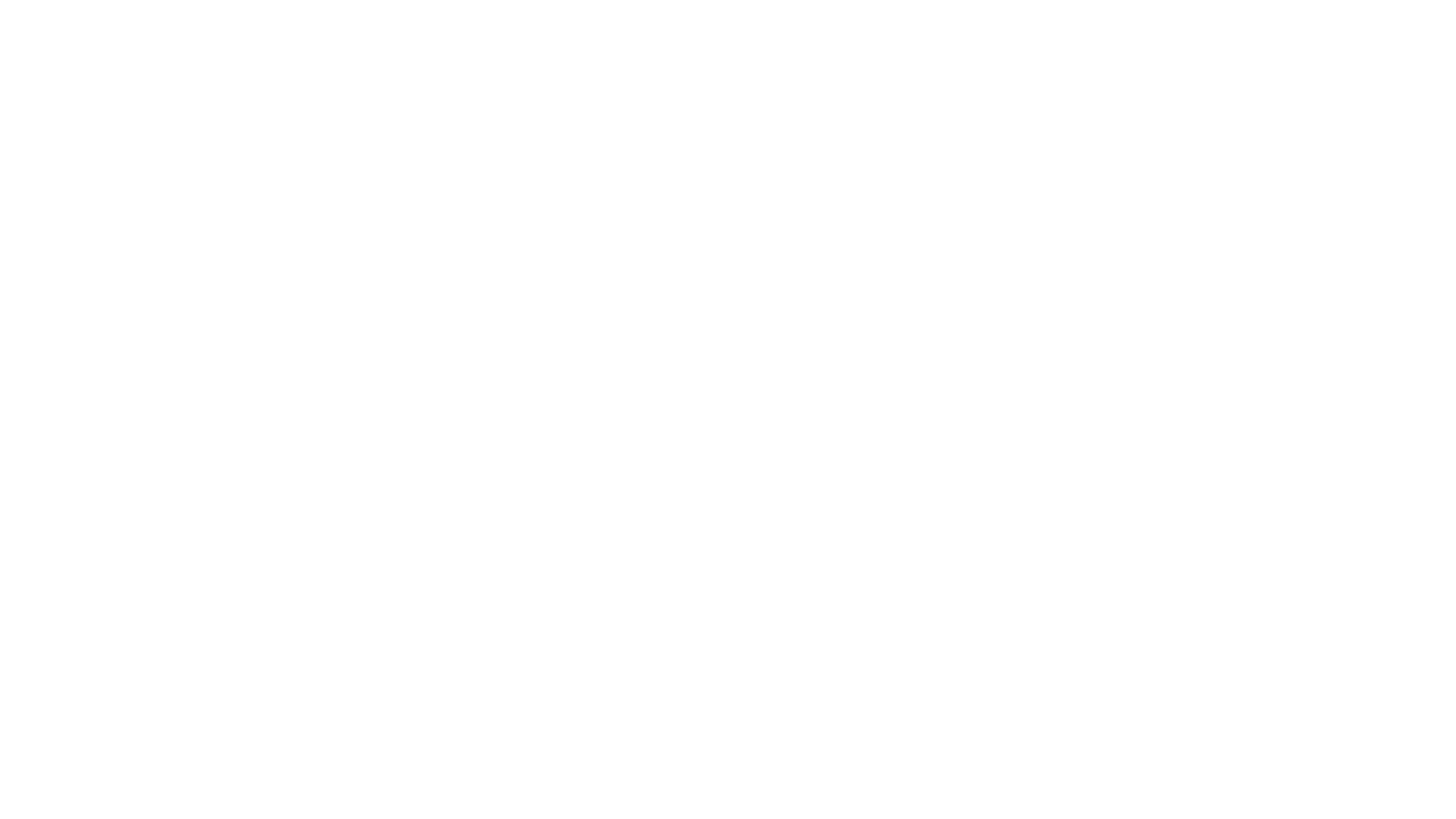 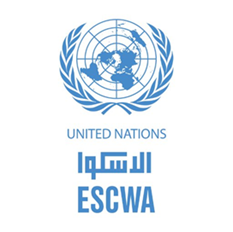 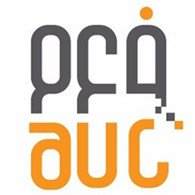 Thank you